Урок технологии в 6 классе
Тема урока: «Опиливание заготовок из сортового проката»
(Первый этап)
Составил: 
учитель технологии высшей
квалификационной категории
МКОУ Светлоярской СОШ
№2 им. Ф. Ф. Плужникова 
Трофимов В. П.
ЦЕЛИ УРОКА
Ознакомить учащихся с видами, особенностями напильников различного назначения, с принципом их работы как режущих инструментов. 
Научить определять класс напильника и его назначение.
Проверка знаний учащихся ранее изученного учебного материала
Проверка знаний учащихся по карточкам-заданиям разного уровня сложности (4-6 уч-ся).
Ответы на вопросы (остальными учащимися): 
1. Из каких основных частей состоит слесарная ножовка?
2. Перечислите правила безопасной работы слесарной ножовкой.
3. Для какой цели на заготовке в месте разрезания делают пропил трехгранным напильником?
4. Как разрезают длинную заготовку?
Изложение нового материала: «Опиливание заготовок из сортового проката»
Опиливание – это срезание заготовки небольшого
слоя металла (припуска), при помощи напильников
для получения точных размеров, указанных в
чертеже.
 Напильники изготавливают из инструментальной
стали.
Элементы напильника
Виды напильников по форме поперечного сечения
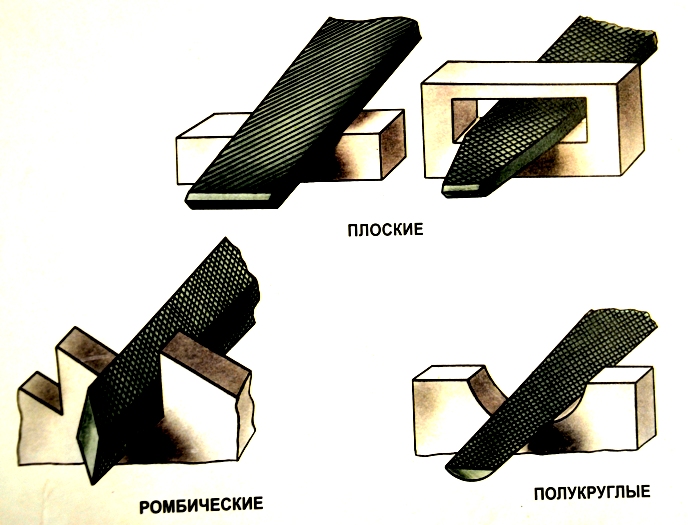 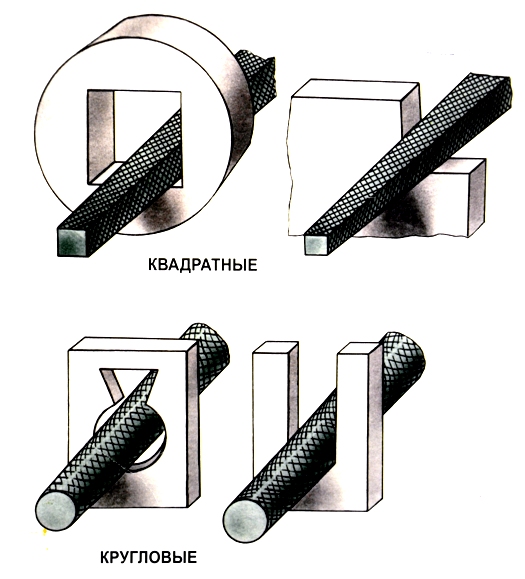 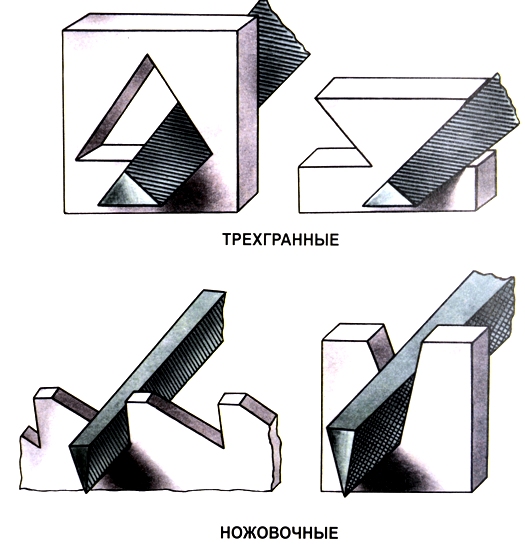 Длина рабочей части напильника
Виды насечек напильника.
Типы насечек напильников.
Классы напильников
0; 1- Драчевые напильники имеют крупную насечку, 5-12 зубьев на 10 мм. Длины. Их применяют для крупной обработки. Толщина снимаемого слоя металла за один ход 0,2-0,5 мм. 
2; 3 - личные - имеют среднюю насечку, 13-26 зубьев на 10 мм. длиной. Этими напильниками работают когда основной слой металла уже снят драчевым напильником. Толщина снимаемого слоя металла за один ход -0,1-0,3 мм.
4; 5 - бархатные - имеют насечку 42-80 зубьев на 10 мм. длины и применяются для чистовой доводки и шлифования поверхностей. Они снимают слой металла толщиной 0,005 - 0,01 мм.
Виды надфилей.
Надфили: а, б - плоские; в — квадратный; г, д — трехгранные; е — круглый; ж — полукруглый; з — оливообразный; и - ромбический; к - трапецеидальный; 
л - галтельный
Лабораторно-практическая работа
Задание №1.
1.Заполнить таблицу по приведенной форме.





2.Ознакомиться с образцами напильников.
3. Определить форму каждого напильника.
4. Подсчитать число насечек на 10 мм длины напильника.
5. Определить вид насечек.
6. Определить класс (вид) и назначение напильника 
7. Все полученные данные занести в подготовленную таблицу.
Организационно-заключительная часть
Анализ характерных ошибок и причин при определении видов напильника.
Сообщение оценки работы каждого учащегося 
Домашнее задание: Подготовиться ко второму этапу урока: «Опиливание заготовок из сортового проката» Учебник «Технология». 
Стр. 95-99.
Используемые ресурсы:
Учебник «Технология» В. Д. Симоненко; 4-е изд. М.; Вентана-Граф, 2013
Лабораторно-практические работы по техническому труду; В. А. Перов; М. «Просвещение», 1983
Учебные задания по труду Н. Ф. Якубин, М. «Просвещение» 1991
Технология обработки металлов, Б. М. Муравьев, М. «Просвещение» 2002